Scripture
Ephesians 2:19 So then you are no longer strangers and aliens, but you are fellow citizens with the saints and members of the household of God,
1 Timothy 3:15 if I delay, you may know how one ought to behave in the household of God, which is the church of the living God, a pillar and buttress of the truth.
IN IT TOGETHEREphesians 2:19b, 1 Timothy 3:15b
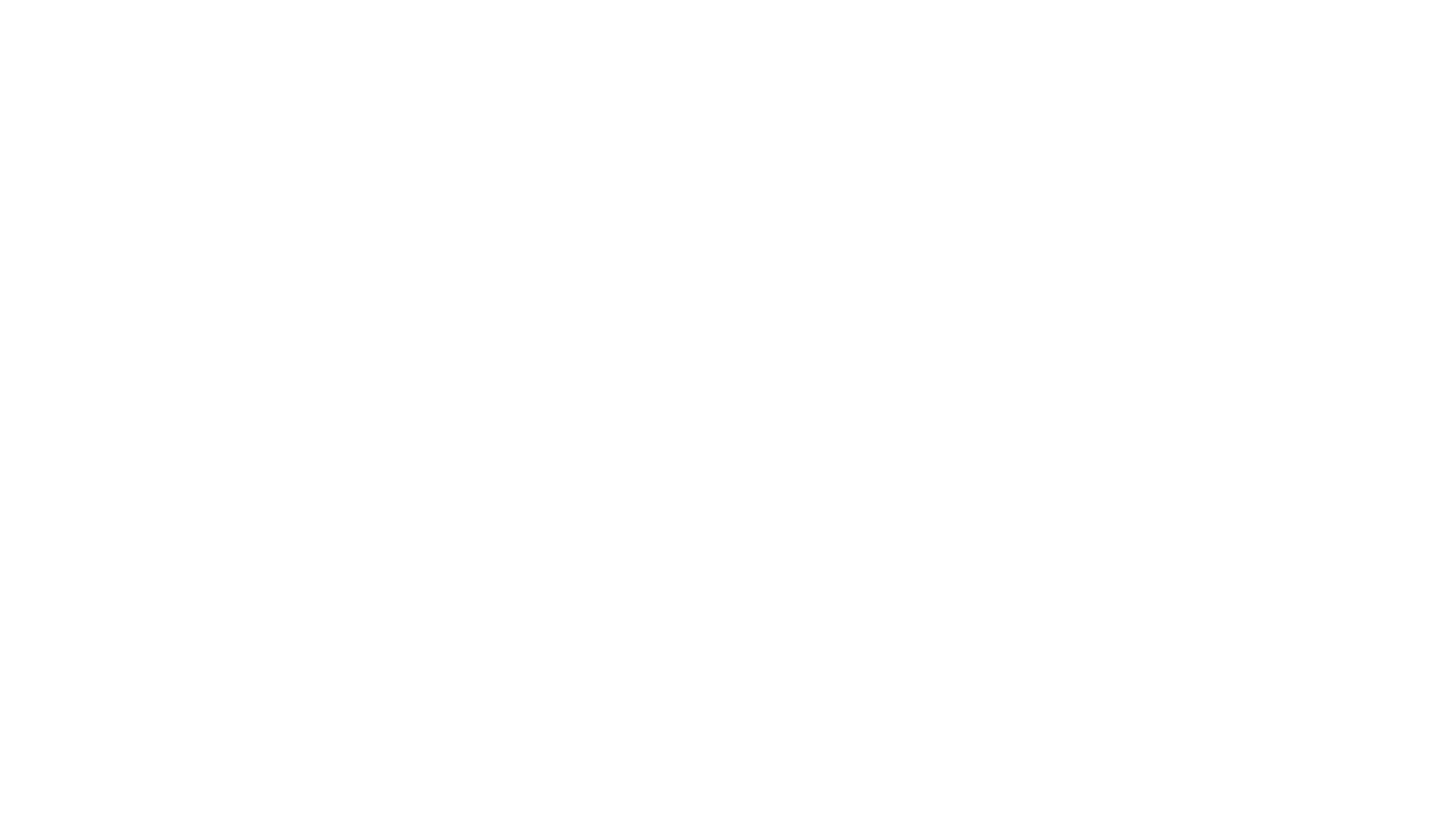 You are not alone! / God’s intentional design
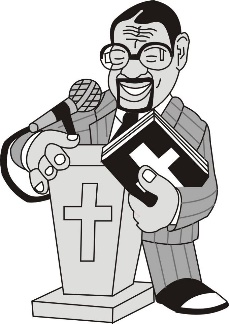 www.RandyColeSimsSr.com
Introduction
This lesson in straight forward fashion seeks to remind the people of God of the Lord’s intentional design for the Body of Christ. He has placed the members as it pleased Him (very intentional). Meaning and function can be realized by the various components of the body through exercise of talents / gifts. Make no mistake that the members of the body are together because we belong together! Even the very family concept that the Bible frequently reminds us of is proof of our belonging by design. Therefore, we consider the topic – IN IT TOGETHER.
God: the reason we’re together
1 Corinthians 12:12, 
Ephesians 2:21-22,
Ephesians 3:6, 
Ephesians 4:16,
Colossians 2:19,
1 Thessalonians 4:17
The realization of meaning & function
Romans 12:4-5
Amputation means loss Ephesians 4:16
Together we belong
Together because we belong together Ephesians 2:19
Family suggest we belong:
Loving one another is proof John 13:34-35
We are not isolated or alone Romans 12:4-5, 
Colossians 2:19, 1 Corinthians 12:25
We sacrifice for one another 1 John 3:16
Passive or participant Ephesians 4:16b
Gifted to help one another 1 Corinthians 12:7
Conclusion
God has placed members in the body as it pleases Him!

What would make us think that we can do things any other way than God’s way?

Since we are so intricately connected by God’s design, doesn’t it make since that we would want one another to do well?